الدرس الثالث 
قارن عددين, رتب الاعداد
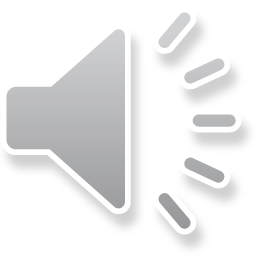 الفصل التاسع                              الدرس الثالث
عزيزي التلميذ :يتوقع منك في نهاية الدرس ان :  

1.ان تقارن بين عددين ايهما اكبر

2.ان ترتب الاعداد تصاعديا وتنازليا
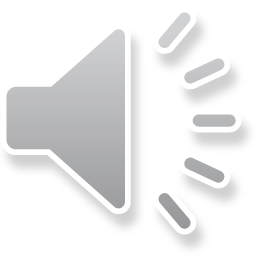 الفصل التاسع                        الدرس الثالث
لنتذكر معا   :ارسم دائرة حول العدد الأكبر في كل سطر
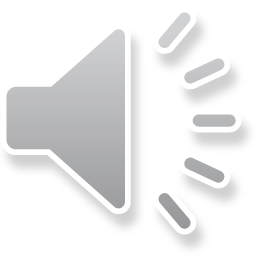 الفصل التاسع                        الدرس الاول
قارن الاعداد اكتب     ≥, ≤, =
لنتذكر معا:
إشارة  ≤تعني اكبر من
اشارة ≥تعني اصغر من
إشارة=تعني تساوي
عند المقارنة ننظر الى منزلة المئات اذا تساوت ننظر الى منزلة العشرات واذا تساوت المئات والعشرات ننظر الى الاحاد ونضع الإشارة حسب العدد الاكبر
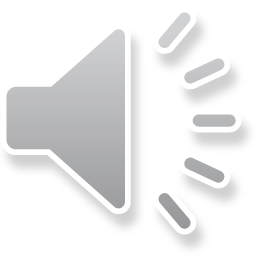 الفصل التاسع                        الدرس الثالث
قارن بين كل عددين بوضع الإشارة المناسبة:
521,........,542
681,........,941
835,.......,816
≥
≥
≥
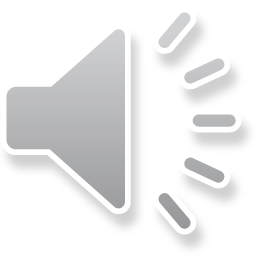 الفصل التاسع                      الدرس الثالث
اكتب الاعداد بالترتيب من الأصغر الى الأكبر

225, 98, 87, 309,                        .......,.........,........,..........
470,417,428,459,                       ........,..........,........,.........
518, 377, 801, 495,                      ......,........,.........,........
350  , 96, 606, 428,                       .......,........,.........,........
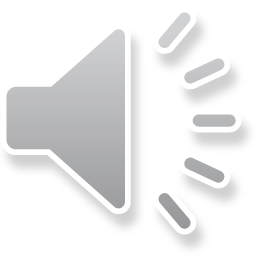 تنويه هام
عزيزي الطالب:

                                ا                            ارجو حل التمرين الموجود في الملف المرفق مع الفيديو


                                                 عزيزي ولي امر الطالب :   

 ارجو متابعة التلميذ في حل التمرين                                                                                               
                                                        
أتمنى لكم النجاح والتوفيق                        والسلام عليكم ورحمة الله وبركاته
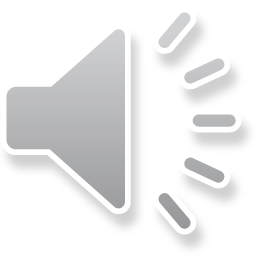